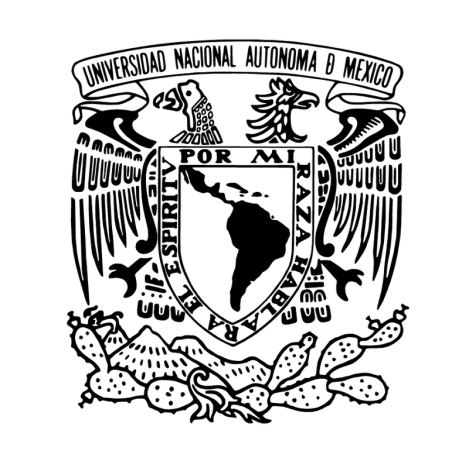 CONDENSADOS DE BOSE-EINSTEIN COMO SIMULADORES DE MATERIA CUÁNTICA: DINÁMICA DE DOMINIOS MAGNÉTICOS EN REDES BIDIMENSIONALES.
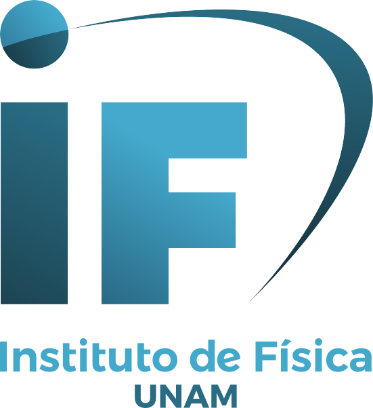 Presenta 
Christian Jesús Madroñero Carvajal
CONTENIDO
Mecánica Cuántica
Condensación de Bose-Einstein 
Estabilidad dinámica en un gase de Bose espinorial en redes moiré con simetrías cuadrada y hexagonal.
Temas de investigación
Posgrados en la UNAM
2
Mecánica Cuántica
1900.  Radiación de cuerpo negro.

1905.  Efecto fotoeléctrico.

1924.  Dualidad onda partícula. 

1925.  Ecuación de Schrödinger.
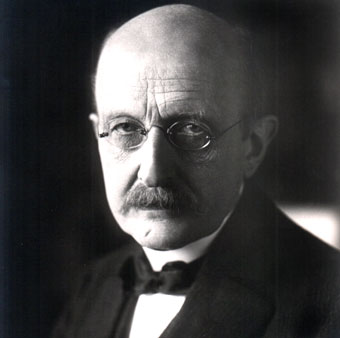 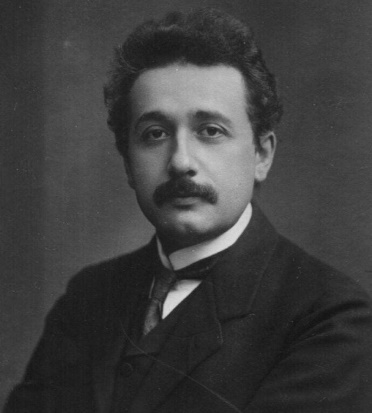 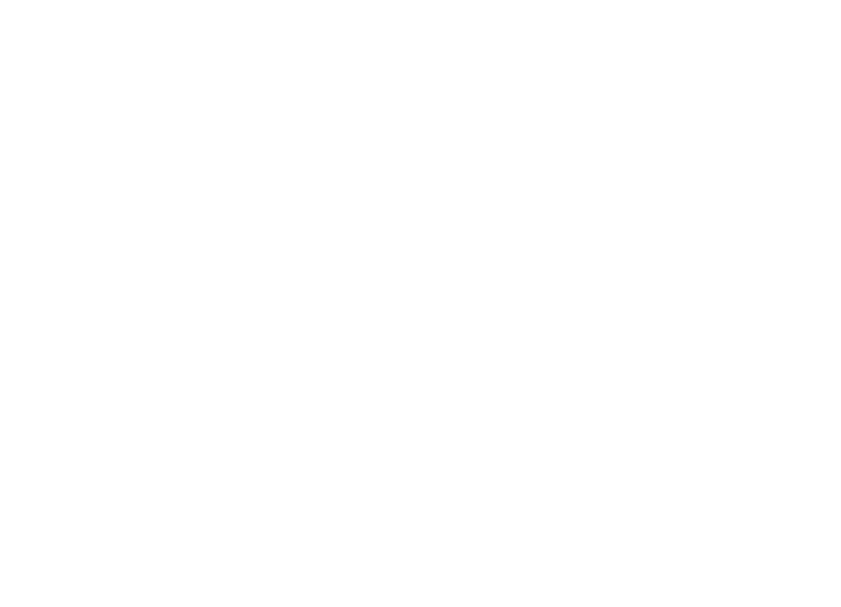 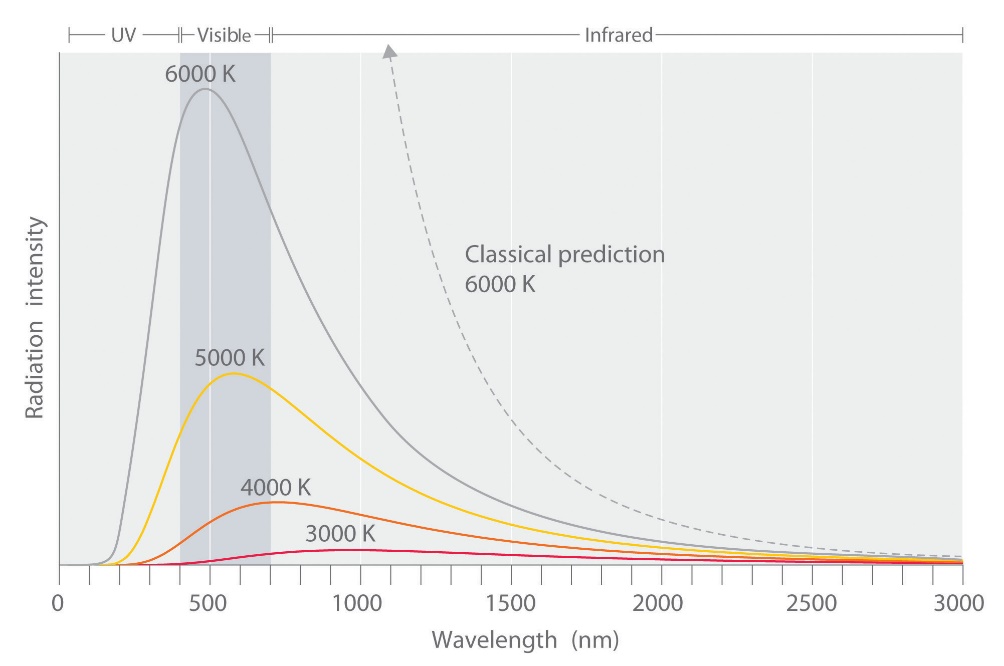 Max Planck
Albert Einstein
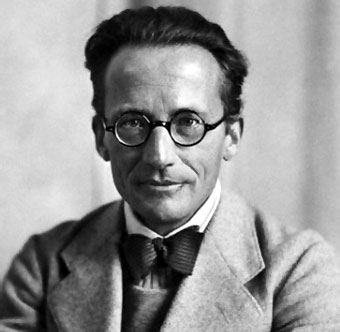 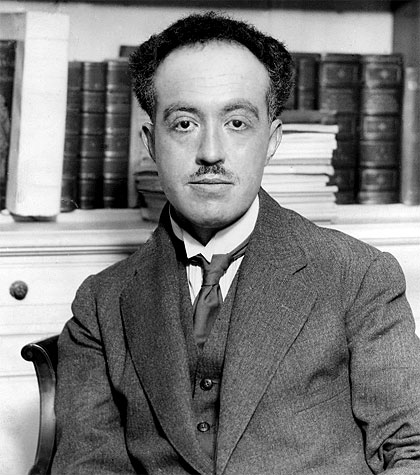 3
Erwin Schrödinger
Louis de Broglie
Condensación de Bose-Einstein
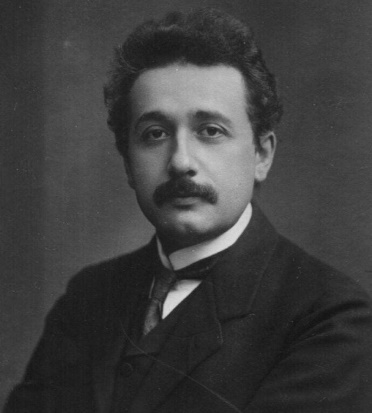 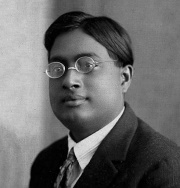 1924.  Bose estudia la estadística            de partículas indistinguibles.
1925.  Einstein estudias un gas ideal           a bajas temperaturas.
1995.  Se Reportan los primeros            condensados experimentales.
Nath Bose
Albert Einstein
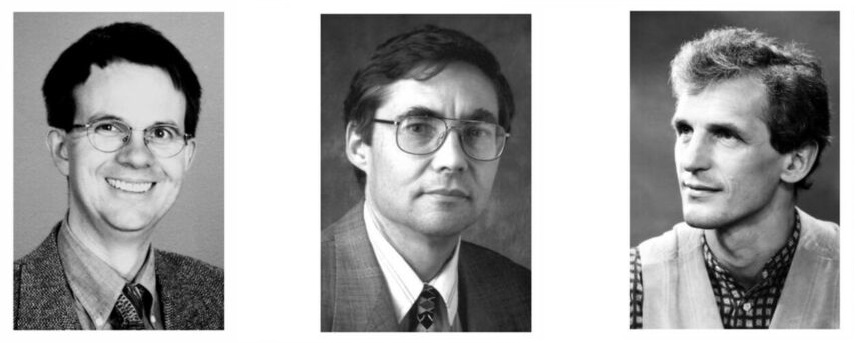 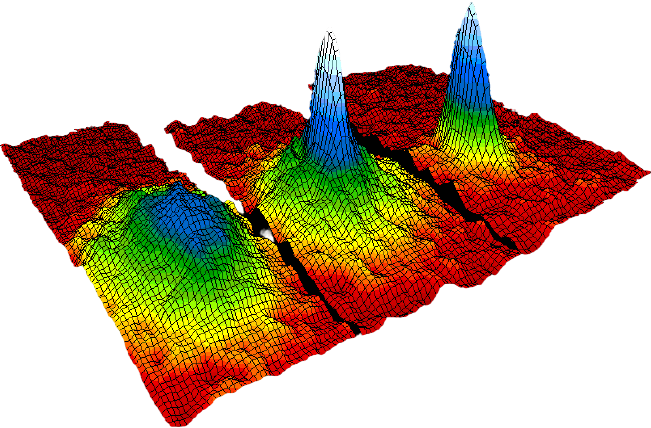 Eric Cornell
Carl E. Wieman
Wolfgang Ketterle
4
Condensación de Bose-Einstein
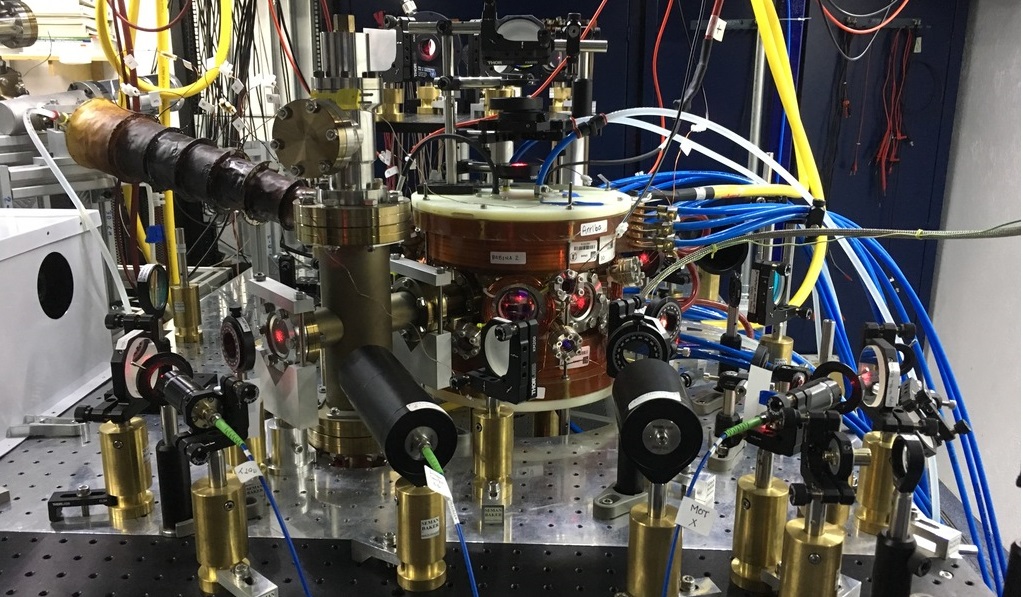 ¿Cómo se hace un condensado?
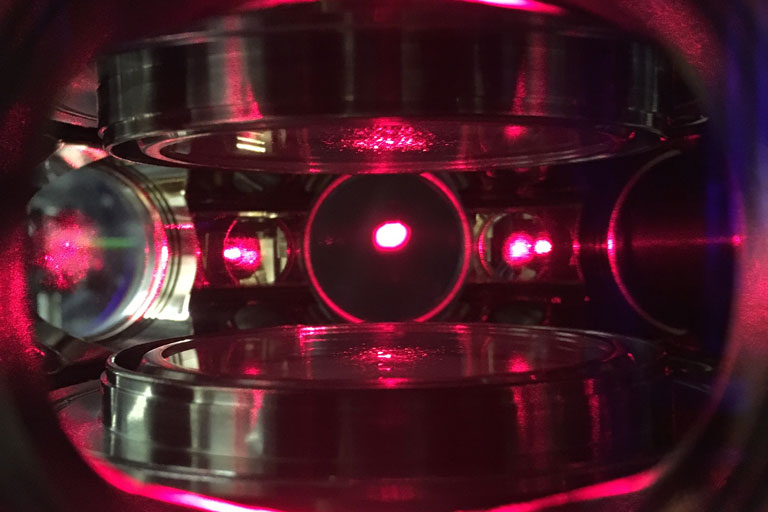 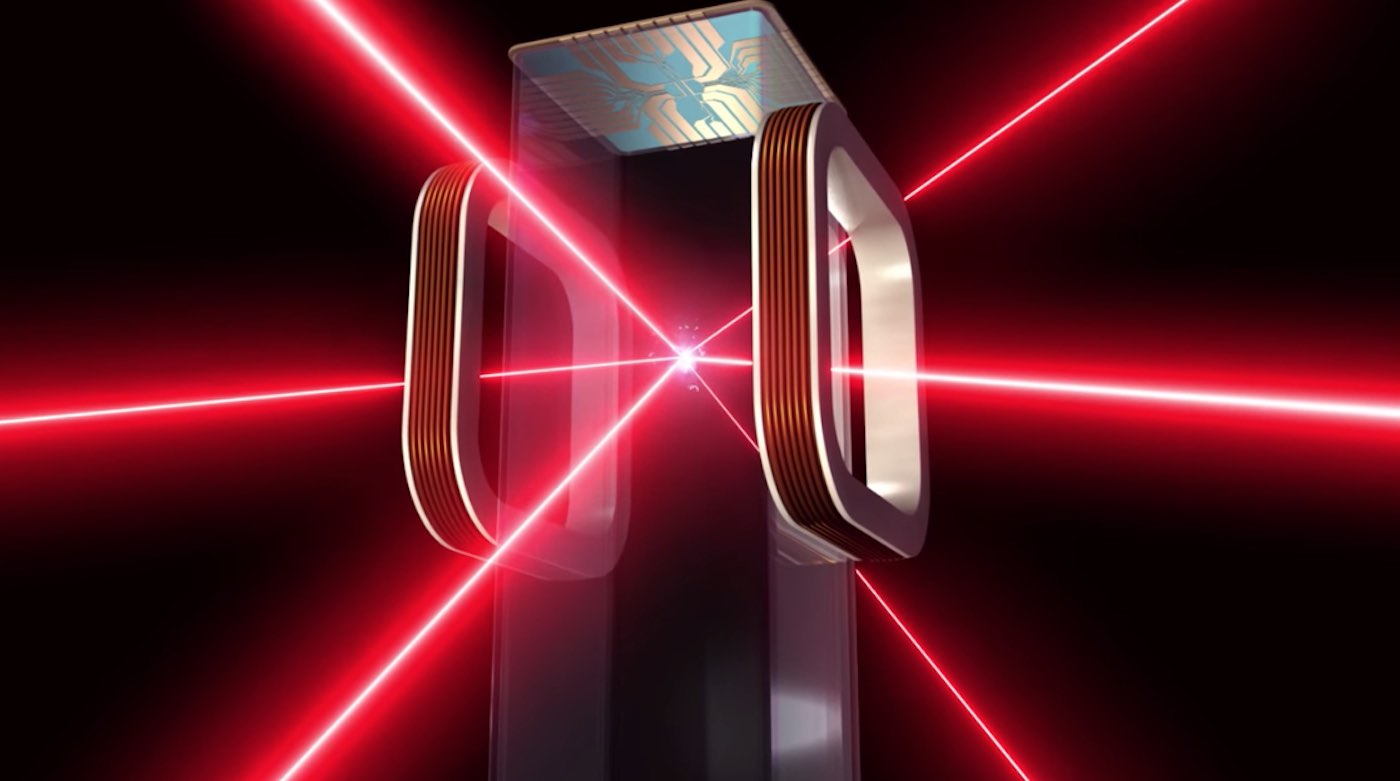 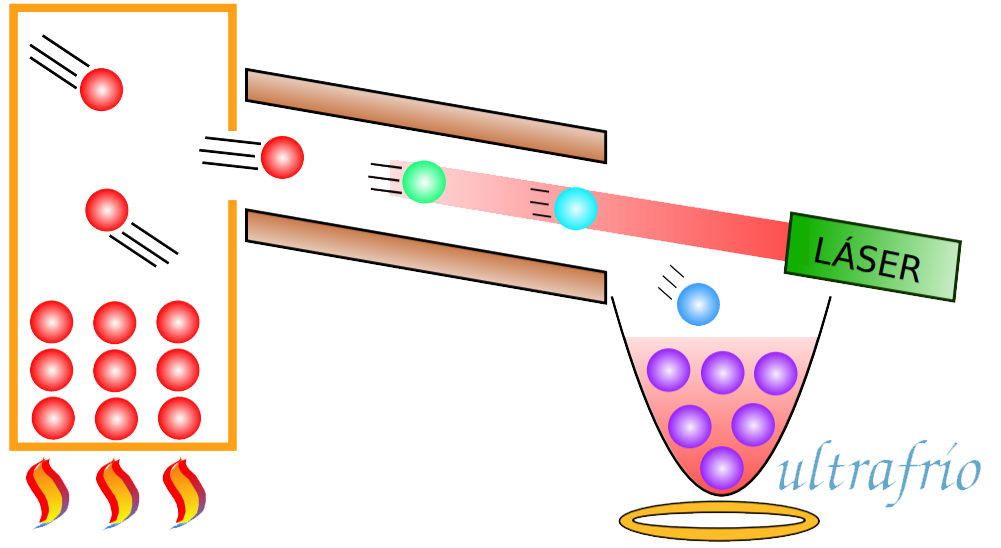 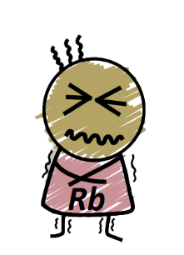 5
Estabilidad dinámica en un gase de Bose espinorial en redes moiré con simetrías cuadrada y hexagonal
6
Metodología
Ecuación de Gross-Pitaevskii 



Ecuación de Gross-Pitaevskii espinorial
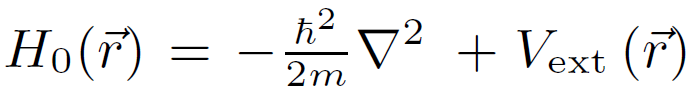 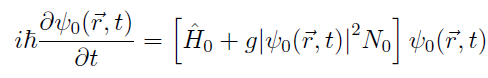 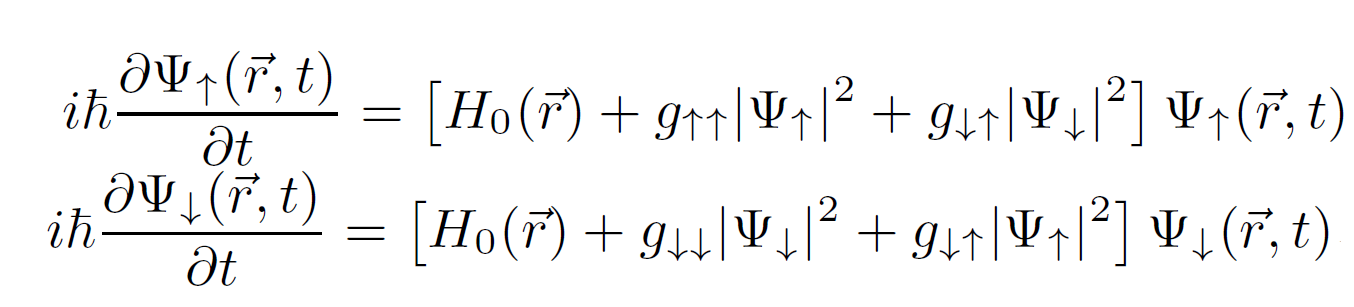 7
8
9
Observable
Magnetización local

Magnetización izquierda

Magnetización derecha

Potencial externo
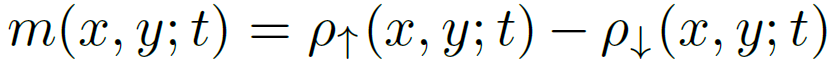 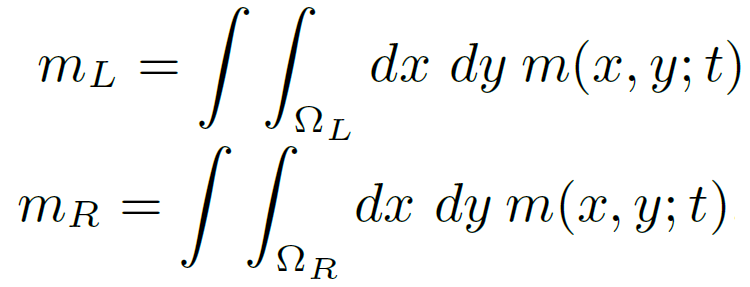 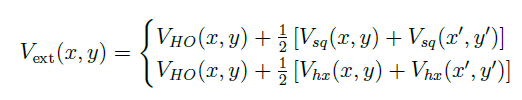 10
Resultados
Red de moiré
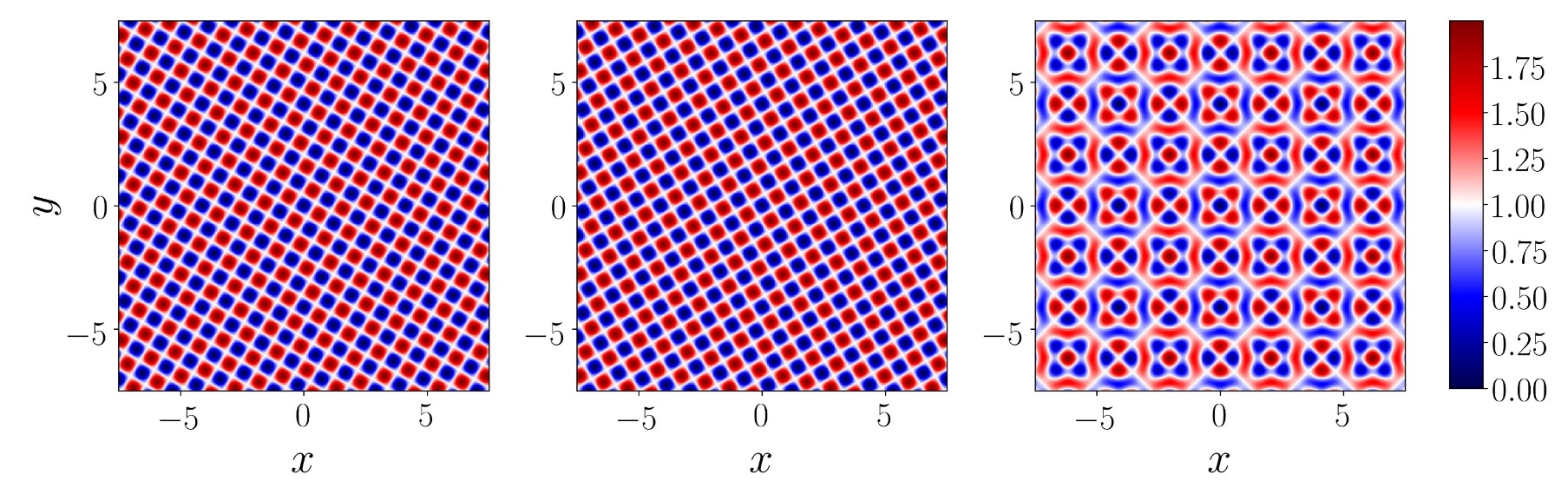 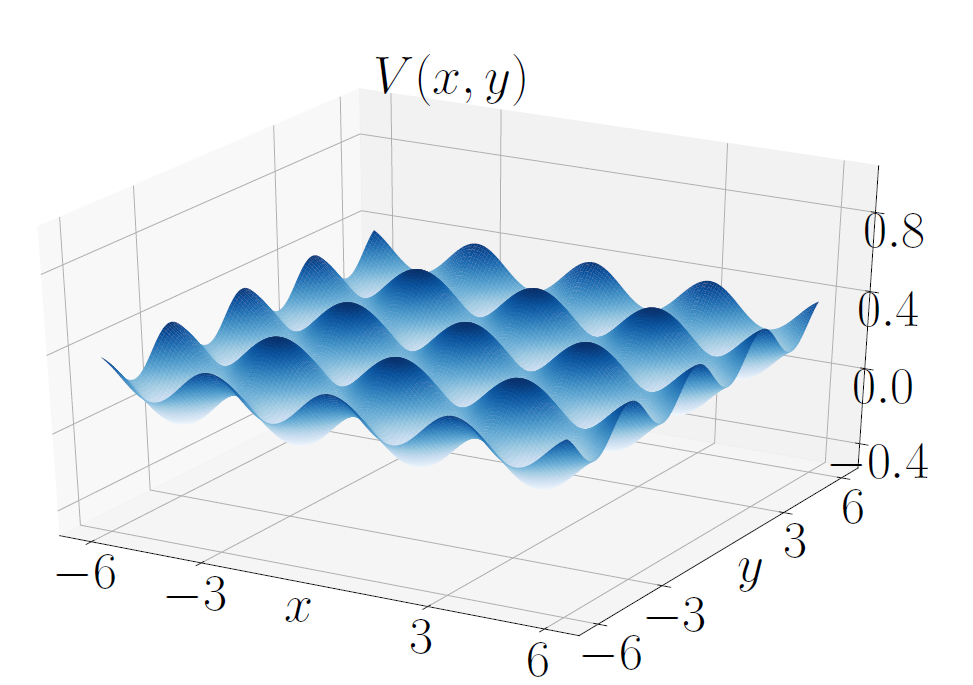 11
Resultados
Estado inicial del cual parte la evolución
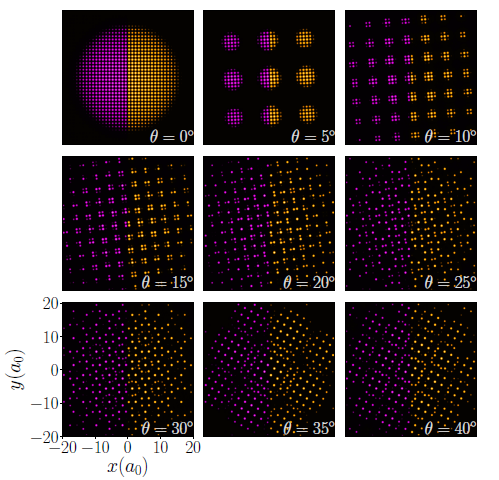 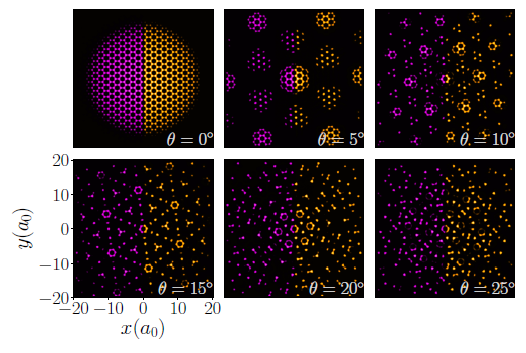 12
Caso sin interacción
Simetría Hexagonal
Simetría Cuadrada
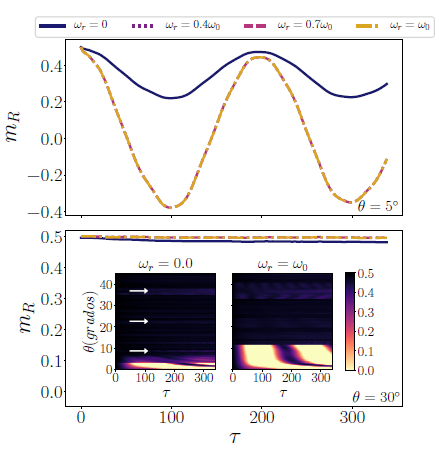 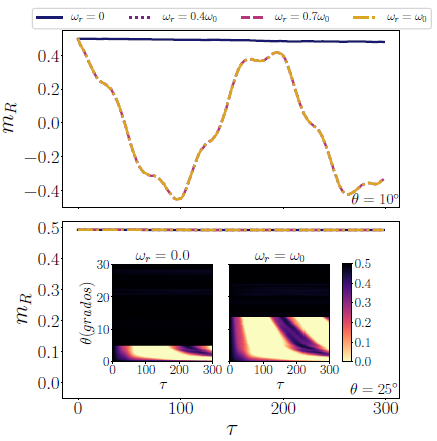 13
Caso con interacción
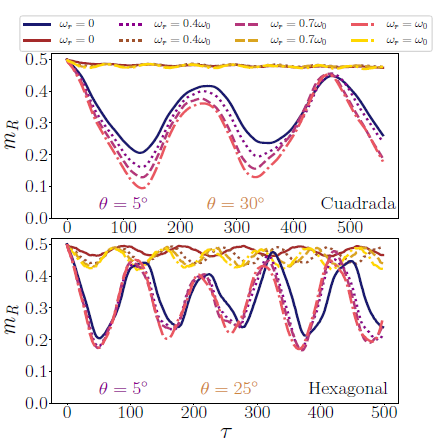 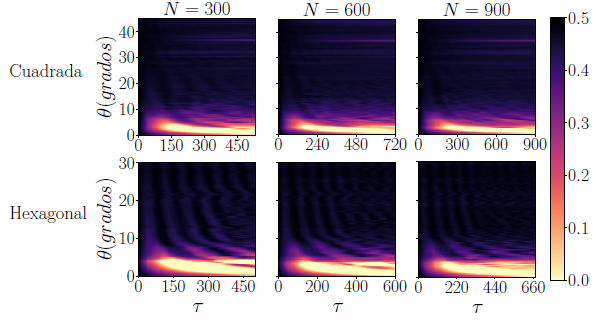 14
Conclusión
Se encontró un que para ángulos pertenecientes a un intervalo acotado por un ángulo especial, exceptuando los ángulos pitagóricos para la simetría cuadrada, el estado inicial se conserva.
El valor del ángulo especial para el caso no interactuante depende de la existencia de una trampa armónica, mientras que para el caso interactuante es independiente de la trampa y del valor de la interacción.
15
Temas de investigación
Gotas cuánticas 
Superfluidez en un BEC
Localización en un BEC
BEC espinoriales y separación de fases.
cristian.jm08@Hotmail.com
cristianjm@estudiantes.fisica.unam.mx
16
Posgrado en Ciencias Físicas UNAM
Maestría en Ciencias (Física): (4 semestres)
Maestría en Física Médica: (4 semestres)
Doctorado en Ciencias (Física) : (8 semestres)

Costo por semestre (GRATIS)
Beca CONACYT: consiste en un sueldo mensual de 14,188 para maestría y 18,918 para doctorado. (1 peso mexicano= 260 pesos colombianos)
http://www.posgrado.fisica.unam.mx/
http://www.posgrado.fisica.unam.mx/ConvocatoriaIngreso
http://www.posgrado.fisica.unam.mx/sites/default/files/PlanesPCF_2019.pdf
17
Gracias
18
cristian.jm08@Hotmail.com
cristianjm@estudiantes.fisica.unam.mx